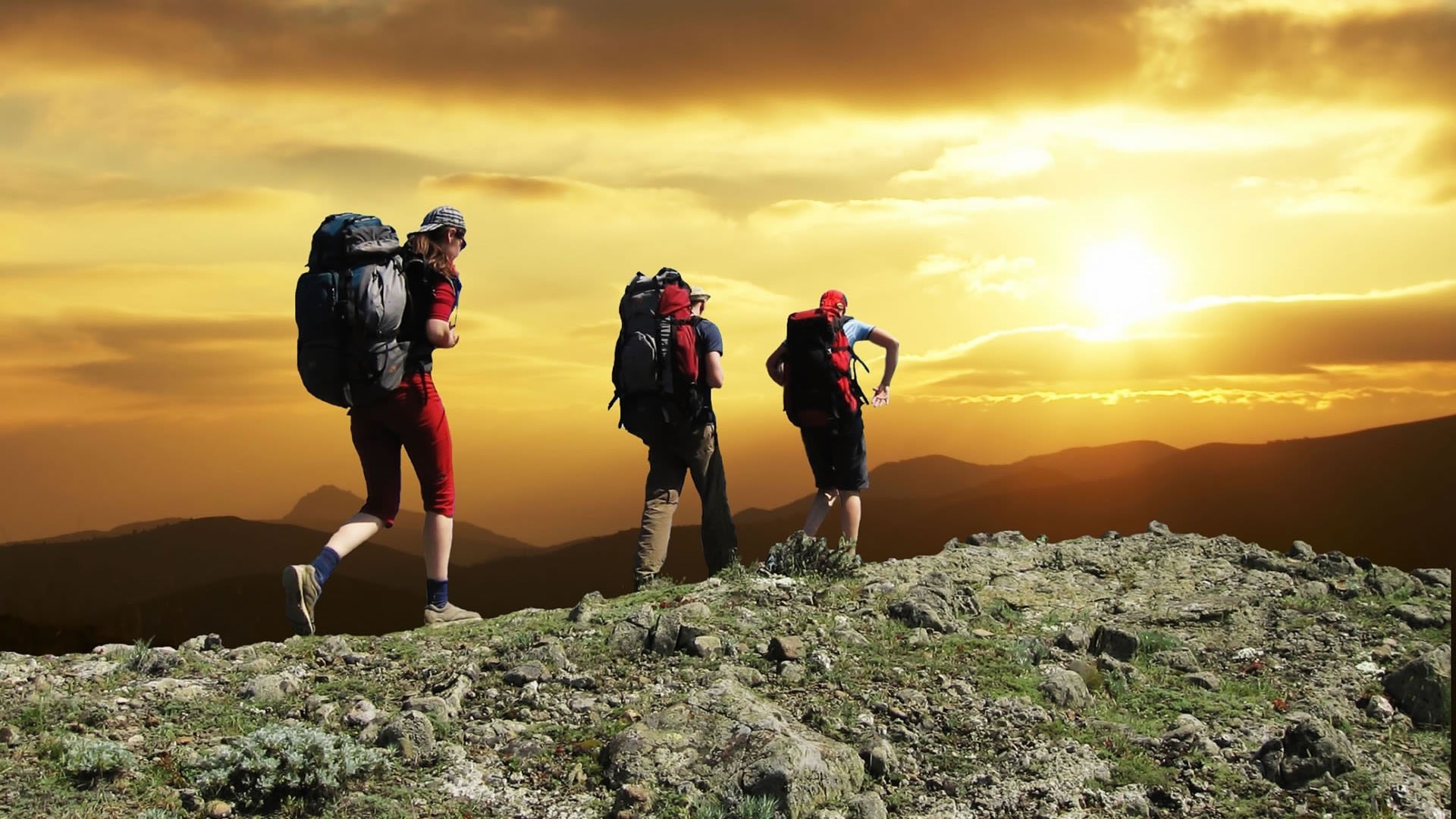 WILLIAM TACO
Propuesta de Estrategia de Mercadeo para Fortalecer la Promoción Gubernamental del Turismo de Deportes de Aventura Dirigida a los Residentes de la Ciudad de Quito y Valles Aledaños
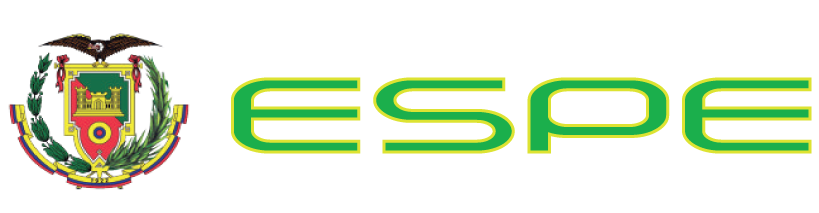 MAESTRÍA EN MERCADOTECNIA - VIII PROMOCIÓN
AGENDA DE PRESENTACIÓN
PROPUESTA
ESTRATÉGICA
INVESTIGACIÓN DE MERCADOS
SITUACIÓN
ACTUAL
INTRODUCCIÓN
MARCO
CONCEPTUAL
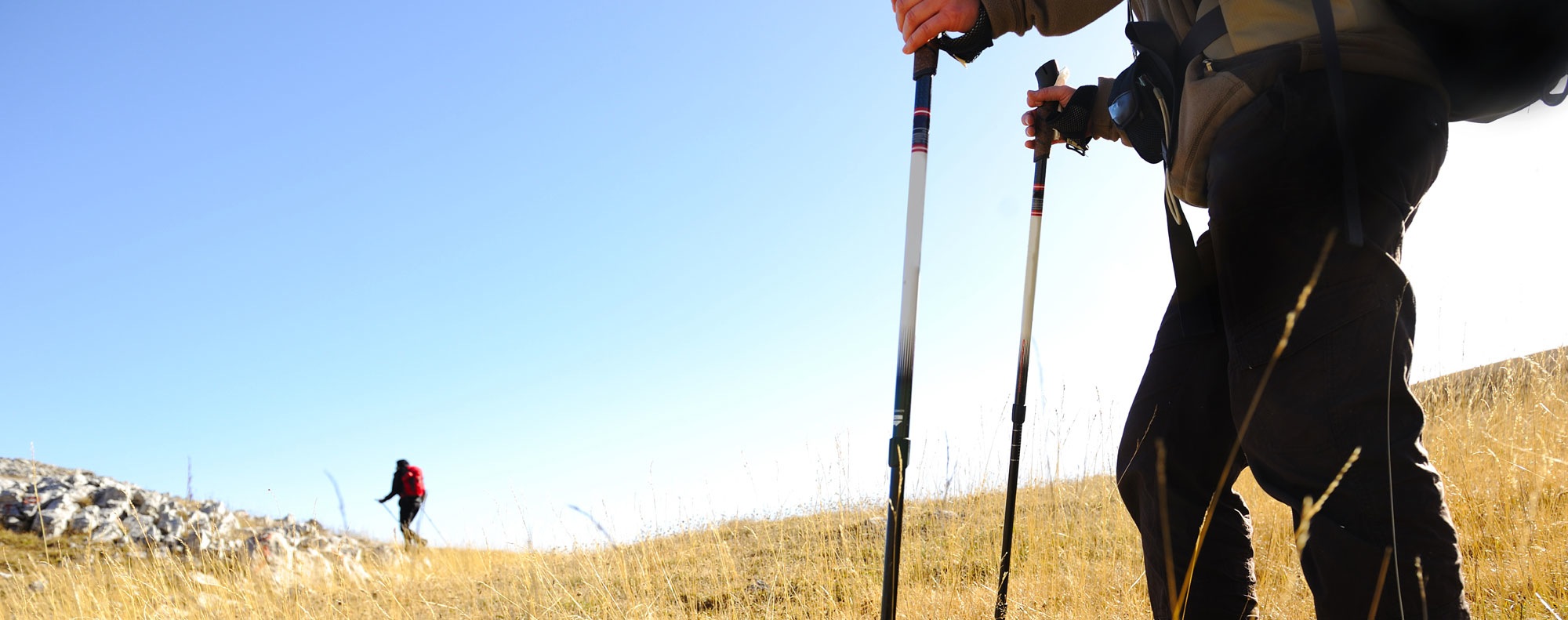 
INTRODUCCIÓN
UN SECTOR EN CRECIMIENTO
9%
del PIB mundial

1,159
billones USD
6%
de las exportaciones

263.000
mm USD
turismo aventura
1.807
millones de llegadas

1 de 11
empleos

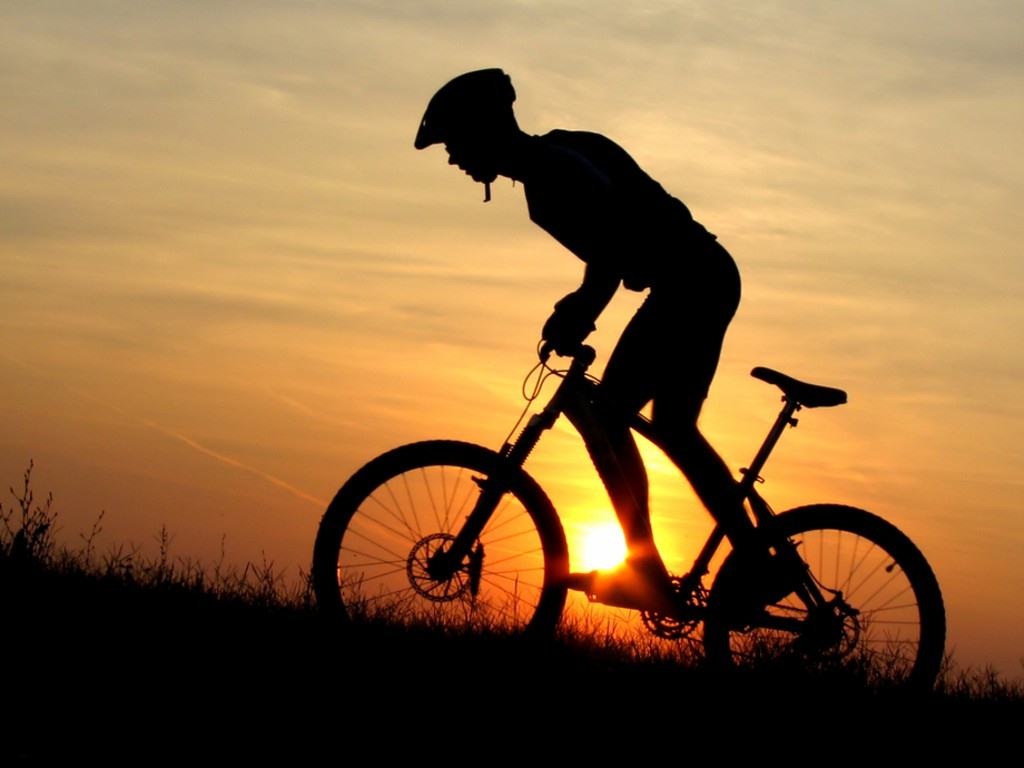 
MARCO CONCEPTUAL
MARCO CONCEPTUAL
Viajeros
Turismo
interno
receptor
emisor
entorno habitual
motivo
principal
Visitantes
Motivos remunerados en destino
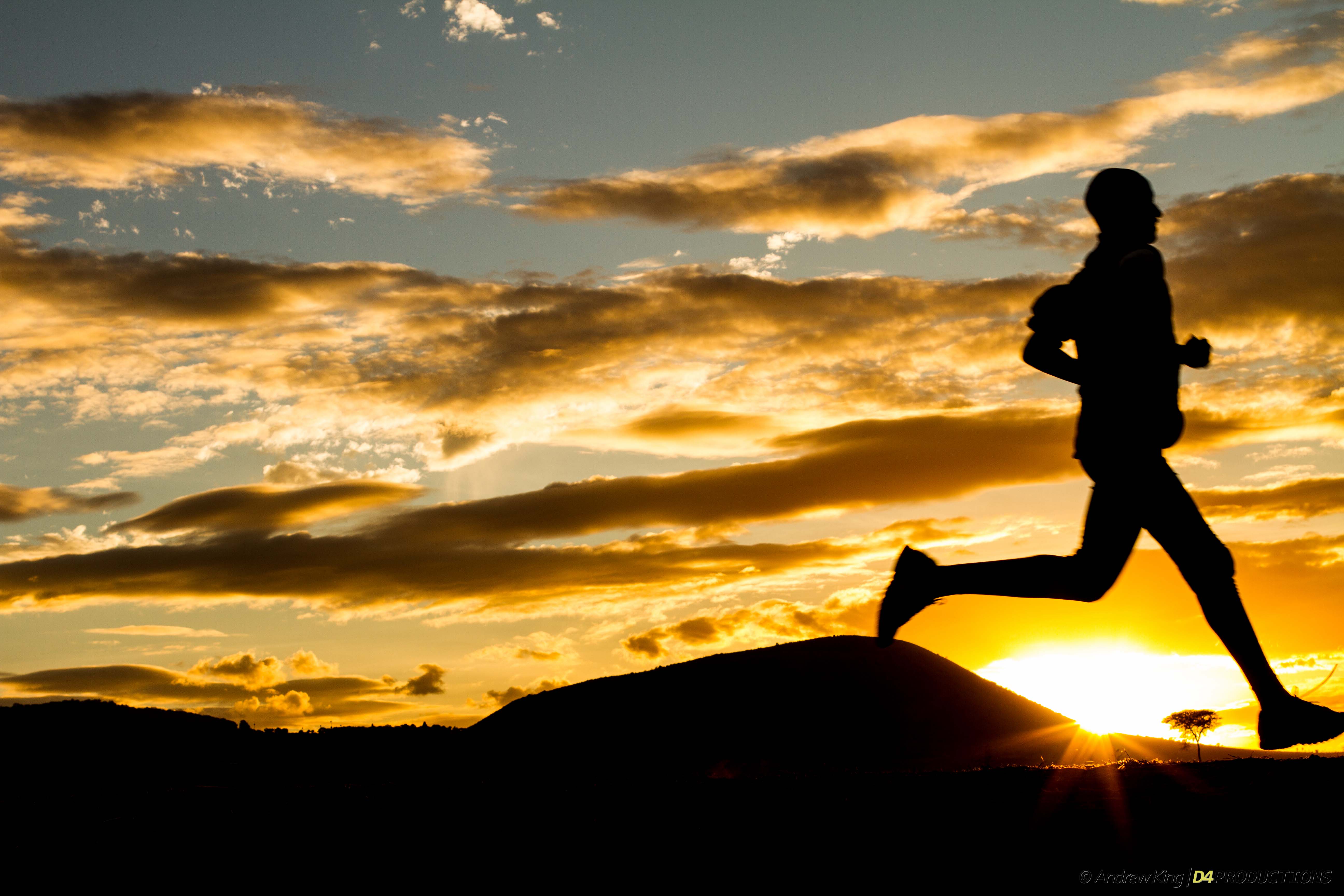 
SITUACIÓN ACTUAL
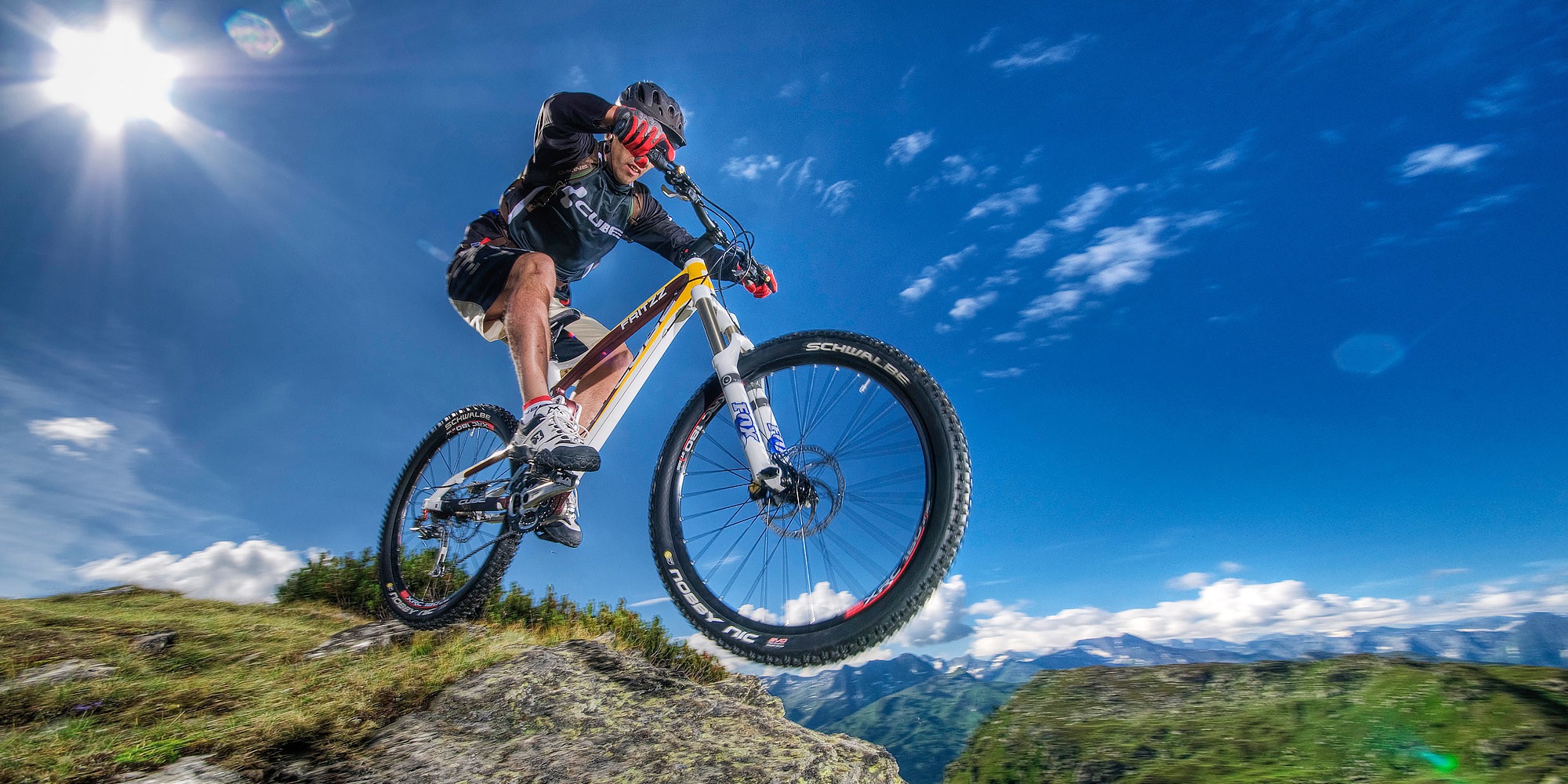 TURISMO INTERNO
0,7%
deportes de aventura
como actividad principal
33%
VACACIONES, RECREO Y OCIO
Aenean porttitor lectus vitae diam hendrerit adipiscing eu id turpis.
LO QUE PREFIEREN LOS TURISTAS QUITEÑOSTurismo interno 2011
0,9%
10%
38%
58%
SOL Y PLAYA
CULTURAL
ECOTURISMO
AVENTURA
ANÁLISIS FODATurismo de deportes de aventura
FORTALEZAS
Estructura organizacional sólida en promoción turística ***
Alta concentración de personal en matriz **
Priorización como sector **
Recursos económicos para promoción ***
Enfoque en desarrollo de productos turísticos **
DEBILIDADES
Falta de continuidad de autoridades ***
Poca integración entre gestión y promoción **
Mercadeo enfocado en la promoción internacional ***
Débil articulación público - privado **
F
D
OPORTUNIDADES
Población joven ***
Crecimiento económico sostenido **
Bajo poder de negociación de proveedores *
Alta concentración de oferta de turismo de aventura **
Nivel de rivalidad bajo entre actores del sector **
AMENAZAS
Alta participación de otras actividades turísticas ***
Preferencia por los viajes internacionales ***
A
O
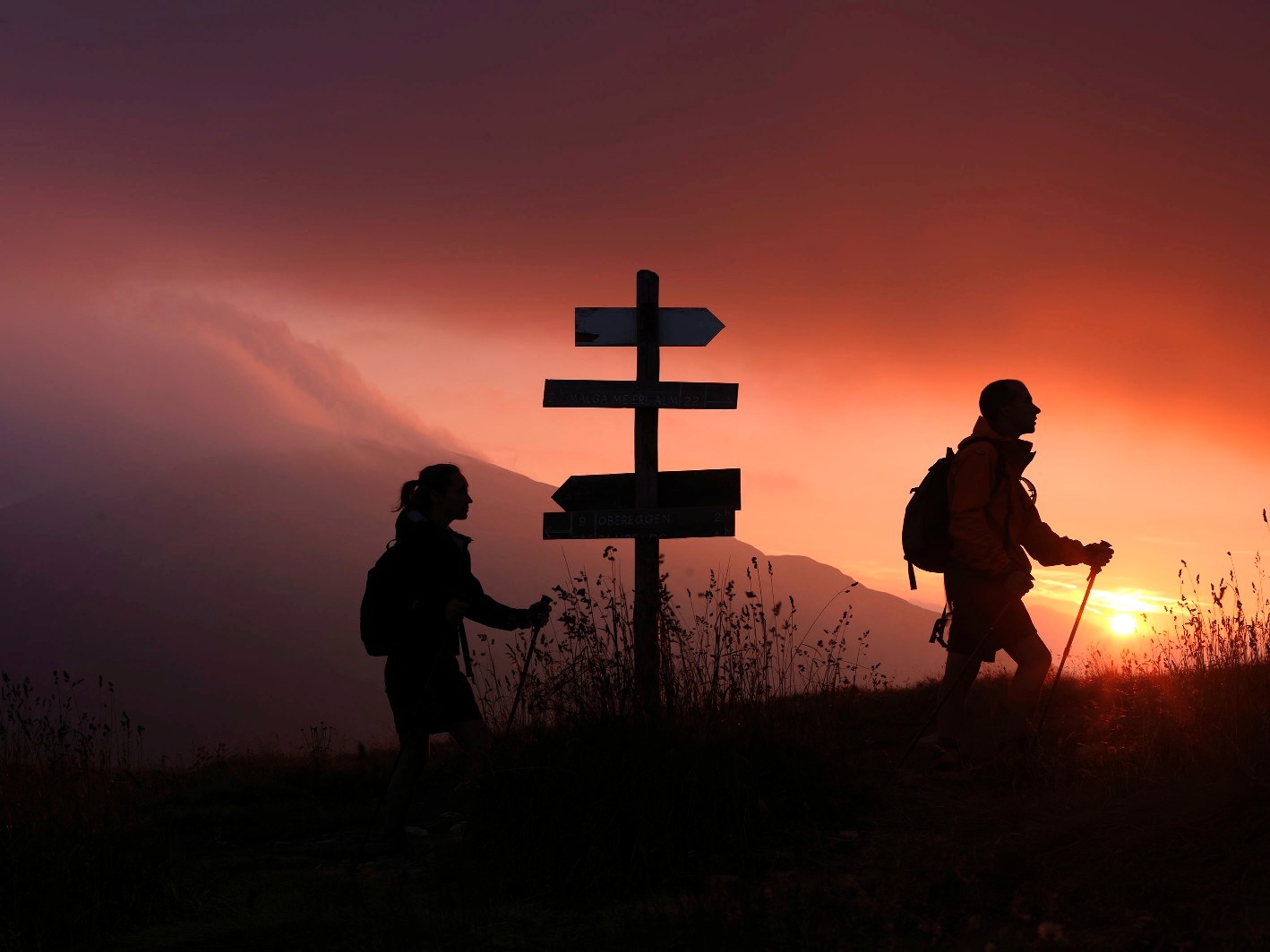 INVESTIGACIÓN
DE MERCADOS
HERRAMIENTAS
Qualtrics
Encuestas impresas
Entrevistas a profundidad
PROBLEMA DE INVESTIGACIÓN
Conocer el perfil del turista de deportes de aventura
TÉCNICA DE MUESTREO
Estratificado con 2 estratos
18 a 30 años
Mayor a 30 años
MUESTRA
216 encuestas
Nivel de confianza: 95%
Error muestral: 6,5%




METODOLOGÍA DE INVESTIGACIÓNTurismo de aventura
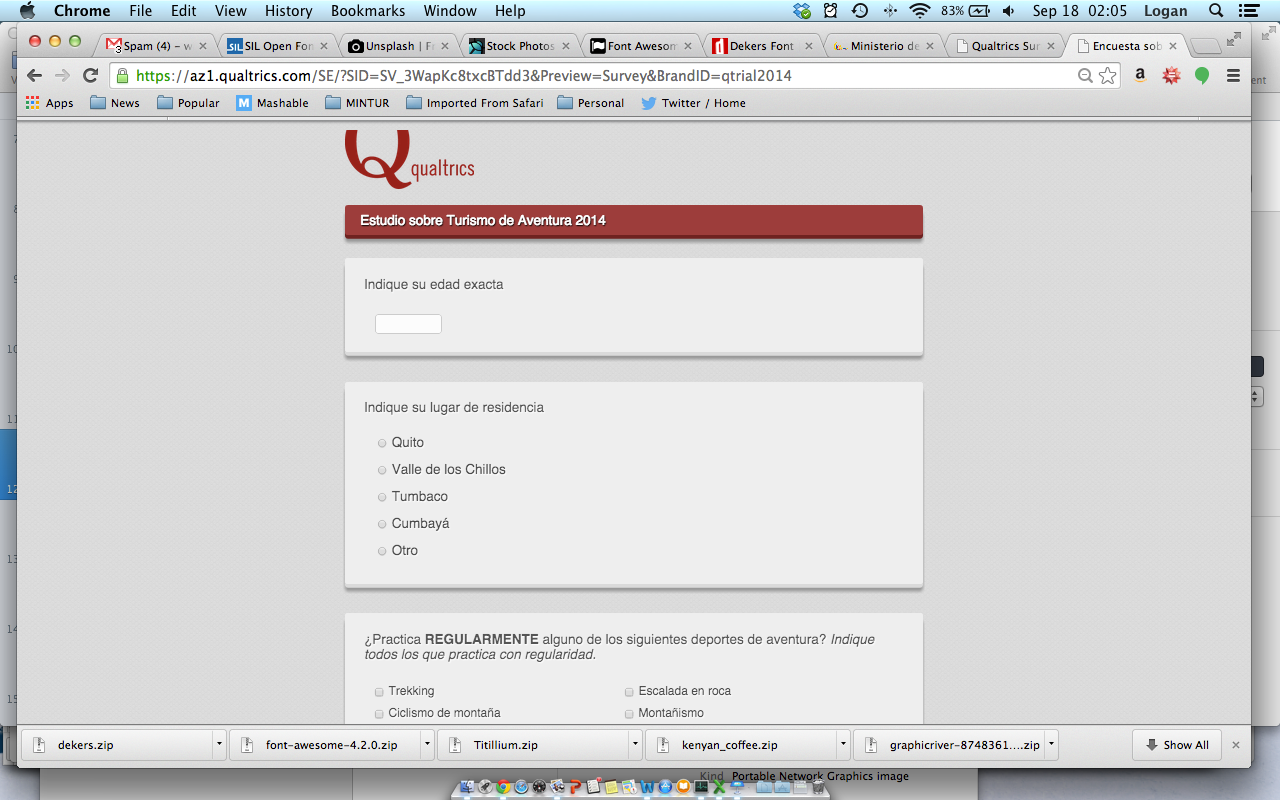 DISPOSICIÓN POR CONTAR CON SERVICIOS TURÍSTICO
FACTORES QUE INFLUYEN EN LA DECISIÓN



CUANTIFICAR EL GASTO PROMEDIO
OBJETIVOS DE INVESTIGACIÓNTurismo de aventura
Definir el perfil en deportes de aventura practicados y destinos visitados del turista residente en la ciudad de Quito y Valles aledaños que practica deportes de aventura.
PRINCIPALES DEPORTES PRACTICADOSTurismo de aventura
23%
77%
PRINCIPALES DESTINOS VISITADOSTurismo de aventura
FACTORES QUE AFECTAN LA DECISIÓN DE ORGANIZAR UN VIAJE DEPORTIVOTurismo de aventura
DISPOSICIÓN DE COMPRA
MEDIOS DE INFORMACIÓN
64%
SÍ ESTÁ DISPUESTO A ADQUIRIR SERVICIOS TURÍSTICOS
04
02
05
06
03
07
01
INSIGHTS DEL PERFILTurismo de aventura
JÓVENES
25 a 34 años (41,2%)
35 a 44 (28,2%)
edad promedio: 34
SOLTEROS
soltero (48,6%)
casado (35,2%)
CON FORMACIÓN ACADÉMICA
tercer nivel (53,7%)
cuarto nivel (29,2%)
ASIDUOS DEPORTISTAS
12 salidas al mes
(viajes cortos)
15 salidas al año
(viajes largos)
SOCIALES
con amigos (45,4%)
con pareja (19,0%)
con familiares (14,4%)
GASTO PROMEDIO
53 USD
INDEPENDIENTE
por cuenta propia (87,5%
a través de clubes (8,8%)
a través de TTOO (3,7%)
DEPORTES DE AVENTURA POR EDADTurismo de aventura
DEPORTES DE AVENTURA POR GÉNEROTurismo de aventura
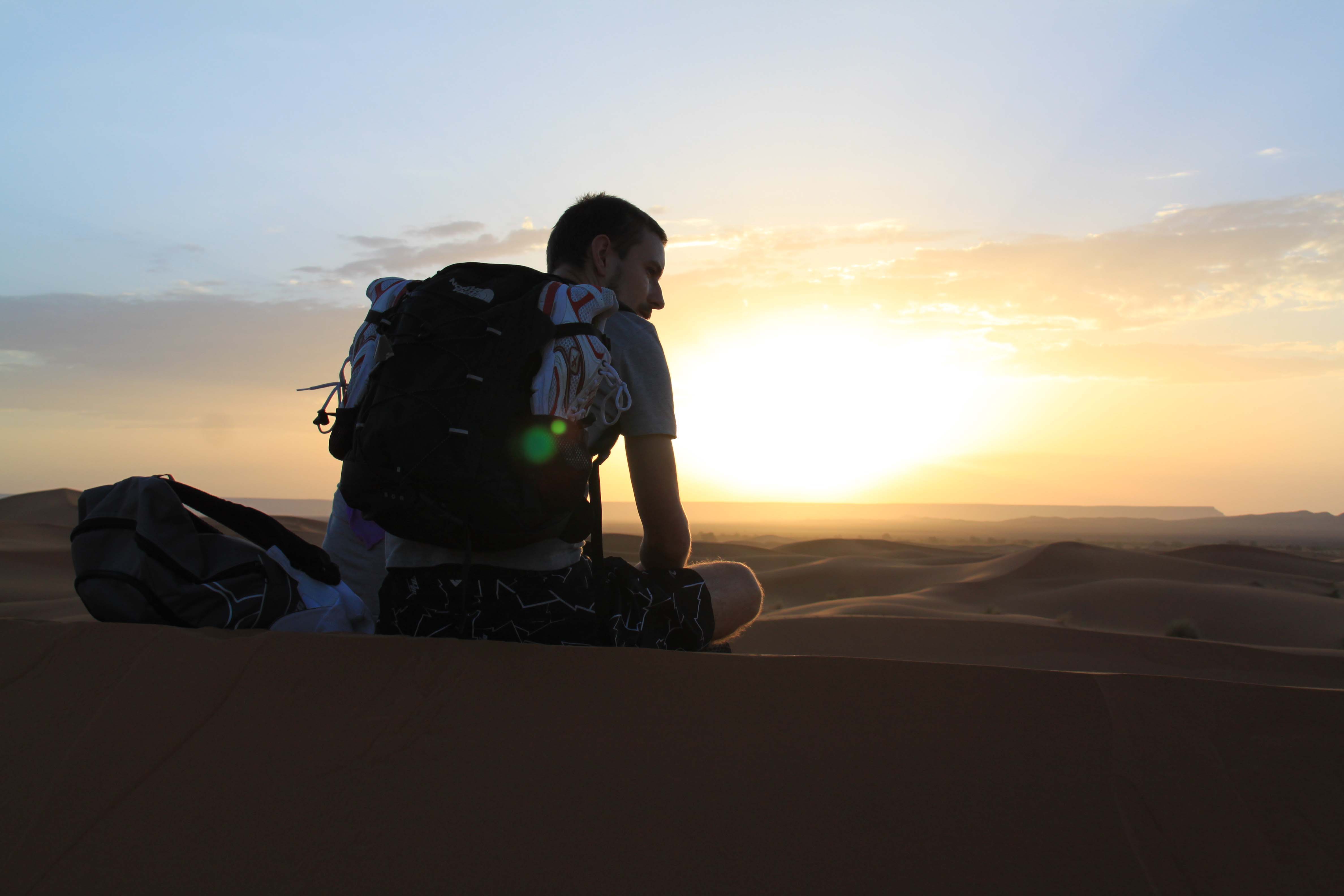 
PROPUESTA
ESTRATÉGICA
OBJETIVO 2
Introducir al mercado al menos tres deportes de aventura en los próximos 3 años
OBJETIVO 3
Propiciar que un 7% de deportistas realicen sus viajes a través de TTOO
OBJETIVO 1
Aumentar 3% la participación el turismo de deportes de aventura entre los residentes de Quito y Valles aledaños
META 2
Brindar a los diferentes actores de la industria turística suficiente información sobre la actividad
META 1
Posicionar al turismo de deportes de aventura como opción atractiva en el turismo interno
LOREM IPSUM
Lorem Ipsum is simply dummy text of the printing.
METAS Y OBJETIVOSTurismo de aventura
ESTRATEGIAS DEL MARKETING MIXTurismo de aventura
PRODUCTO

Enfoque de producto
Ciclismo de montaña, trekking y trail running
Destinos 2H
Pichincha, Imbabura, Cotopaxi, Tungurahua
Diversidad en información
Destinos, deportes, salud, destinos, clima
Innovación
DISTRIBUCIÓN
Acreditación de empresas
Capacitación para empresas
Alianzas estratégicas

PRECIO


Mantener el precio referencial
PROMOCIÓN
Material POP
Micrositio
Blog de turismo de aventura
Campaña publicitaria digital
SOCIAL
ECONÓMICO
MEDICIÓN DE IMPACTOTurismo de aventura
$
16.033
548 mil
TURISTAS PRACTICANDO DEPORTES DE AVENTURA
3,9% de participación
64% dispuesto a adquirir
hoy: 3.700 turistas / 0,9%
10.261 turistas
$ 53,42
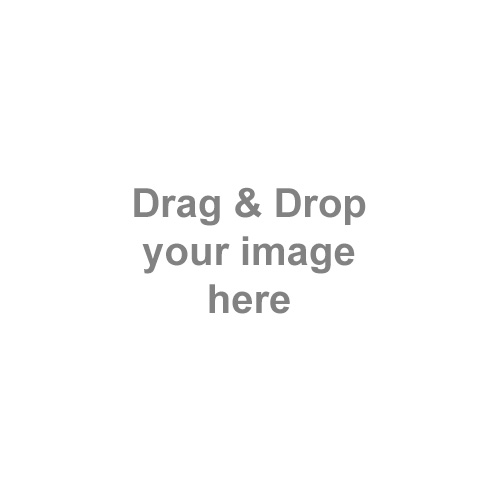 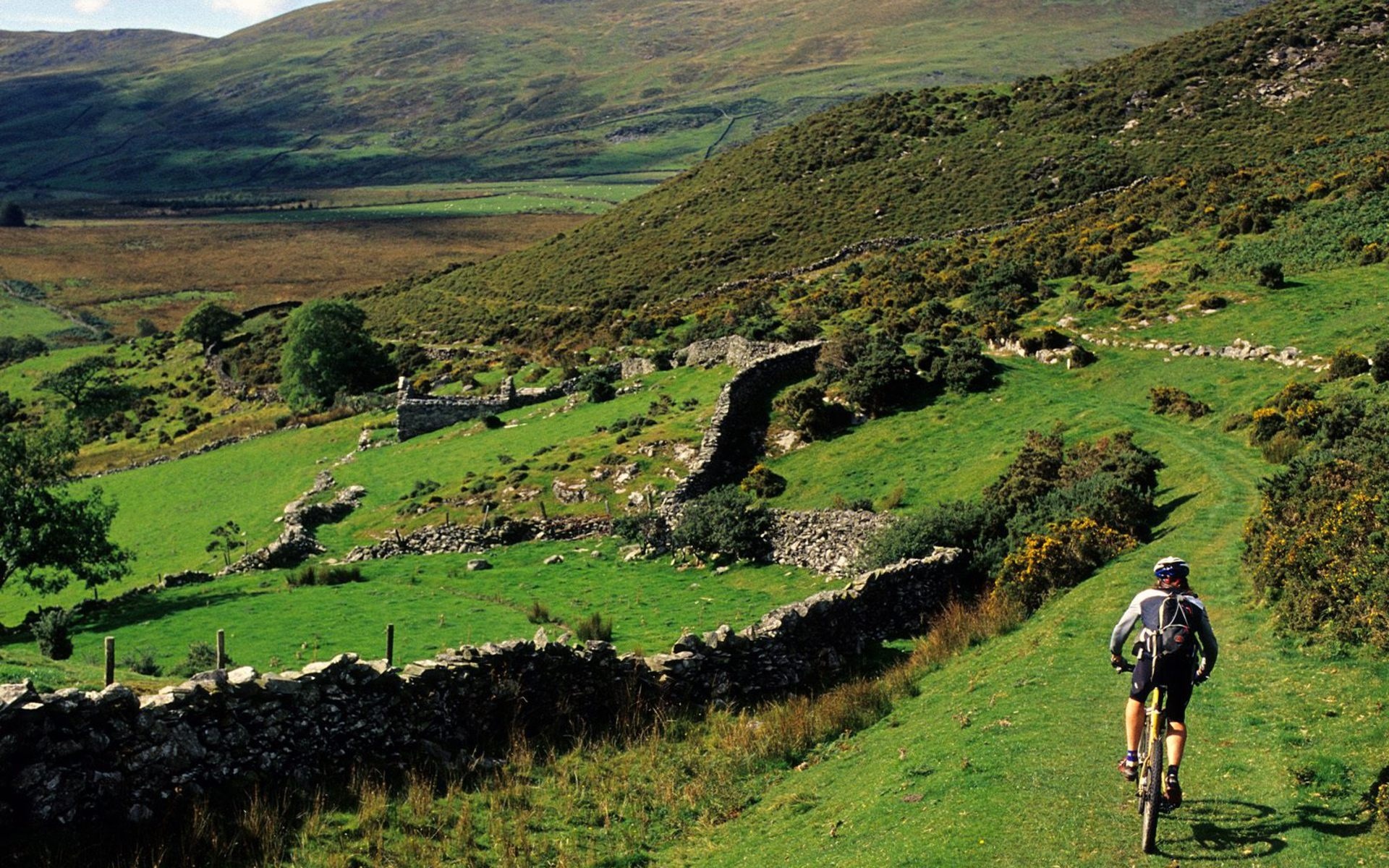 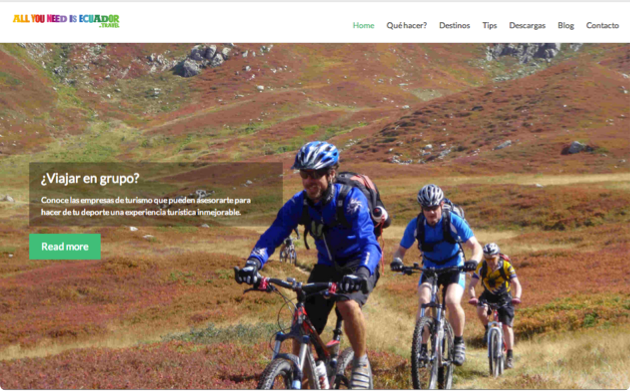 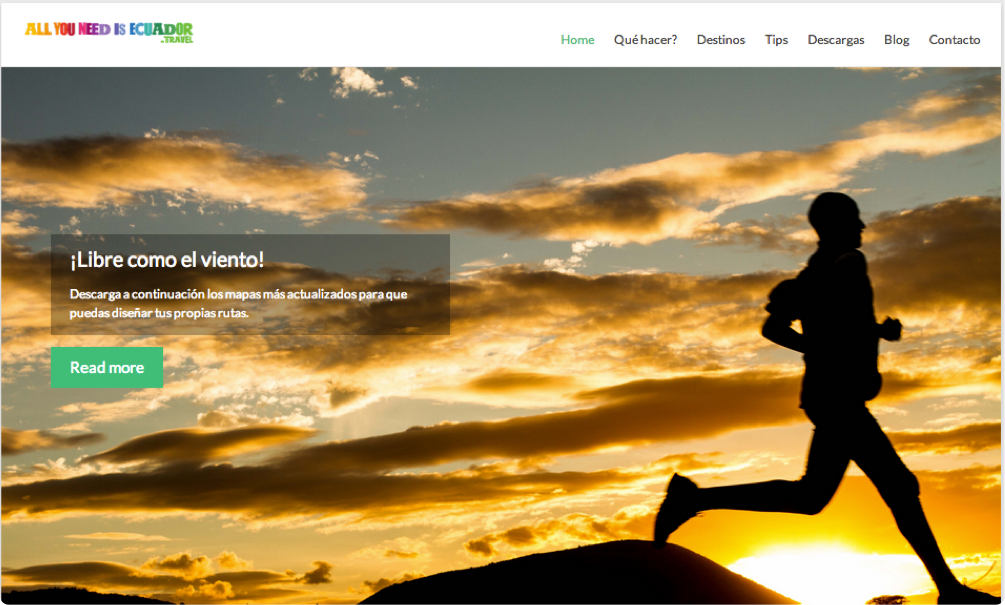 APLICACIÓN COMUNICACIONALMicrositio de deportes de aventura
RECOMENDACIONES
Turismo de aventura
SITIO WEB
No existe un medio centralizado de información.
INNOVACIÓN
Los turistas de aventura se catalogan de autosuficientes.
MATERIALES INFORMATIVOS
El deportista de aventura actualmente se organiza solo y su motivación principal es la nivel de complejidad.
ENFOQUE (PRODUCTOS Y CAMPAÑA DIGITAL)
Hay 3 deportes altamente practicados por los residentes en Quito y Valles aledaños.
MANTENER EL GASTO PROMEDIO
El gasto del turista de aventura es relativamente bajo pero su frecuencia es moderada.
Q&A